37-1
These materials are by the Kongki Ka Project and are made available to you under the terms of the Creative Commons Attribution ShareAlike license 4.0.
You have permission to share and redistribute these materials in any format and to make reasonable revisions and adaptations of this translation, provided that:
•	You include the above licence and source information.
•	If you redistribute these materials or create derivatives, you must distribute your contributions under the same license as the original.

The Holy Bible, Berean Standard Bible, BSB is produced in cooperation with Bible Hub, Discovery Bible, OpenBible.com, and the Berean Bible Translation Committee. This text of God's Word has been dedicated to the public domain.

Tibetan text is from the Central Tibetan Bible translation by Central Asia Publishing. Used by permission.
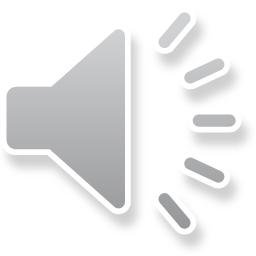 [Speaker Notes: Checked Kham
37 People reject Jesus
1. Jesus is the Bread of Life- John 6:22-71 (Left Top)
2. Officers sent to seize Jesus - John 7:1-53 (Right Top)
3. Woman accused of adultery - John 8:1-12 (Center)
4. Jesus talks to angry Pharisees - John 8:13-59 (Right near Bottom)
5. Blind man cured - John 9:1-41 (Right Bottom)
6. The Good Shepherd - John 10:1-21 (Left Bottom)
7. Jewish leaders try to stone Jesus - John 10:22-42 (Left Center)]
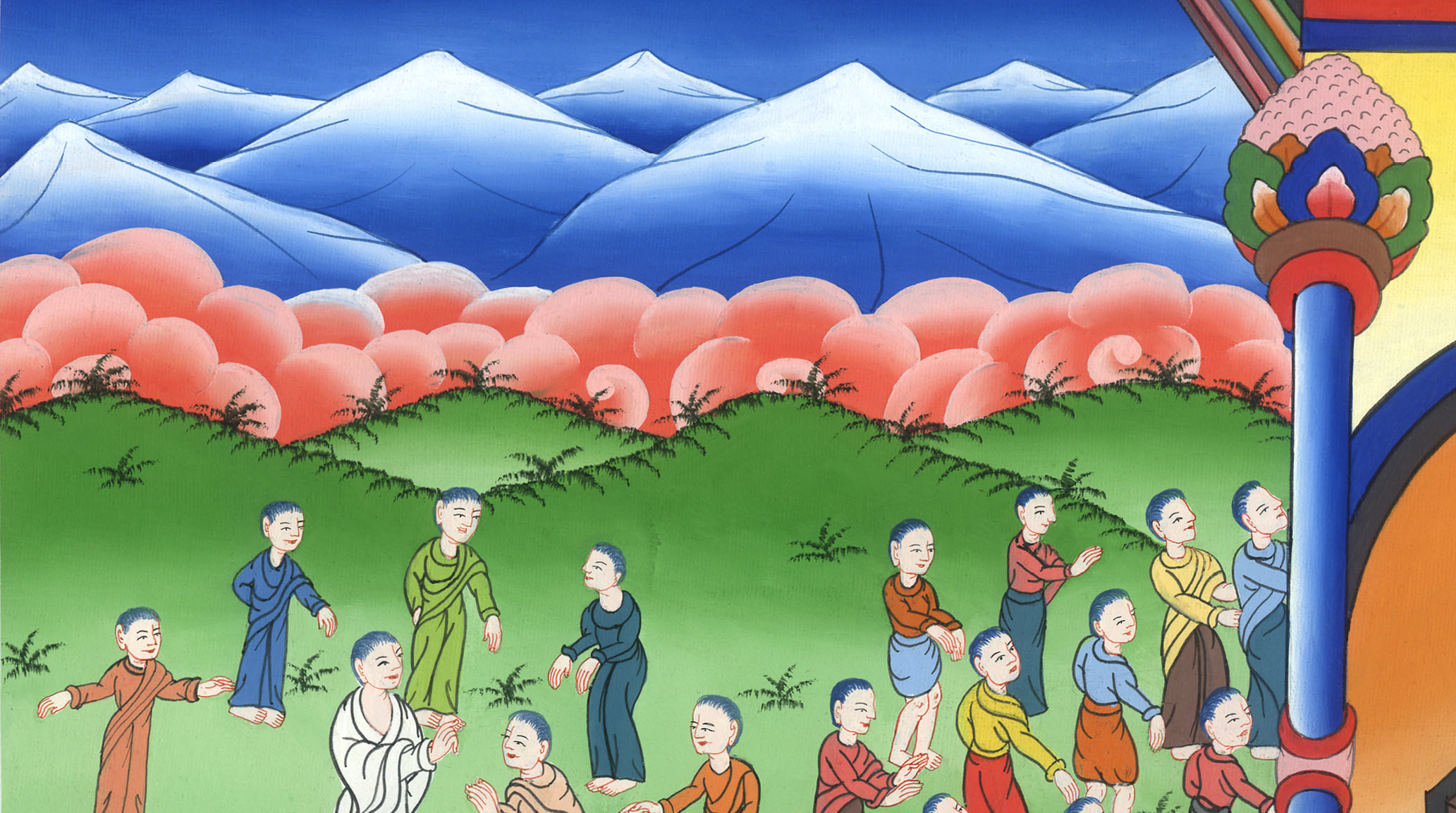 ཡོ་ཧ་ནན། 6
ཚེའི་བག་ལེབ་ཀྱི་སྐོར།
ཡོ་ཧ་ནན། 6
ཚེའི་བག་ལེབ་ཀྱི་སྐོར།
37 People reject Jesus
1. Jesus is the Bread of Life- John 6:22-71
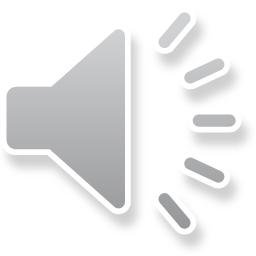 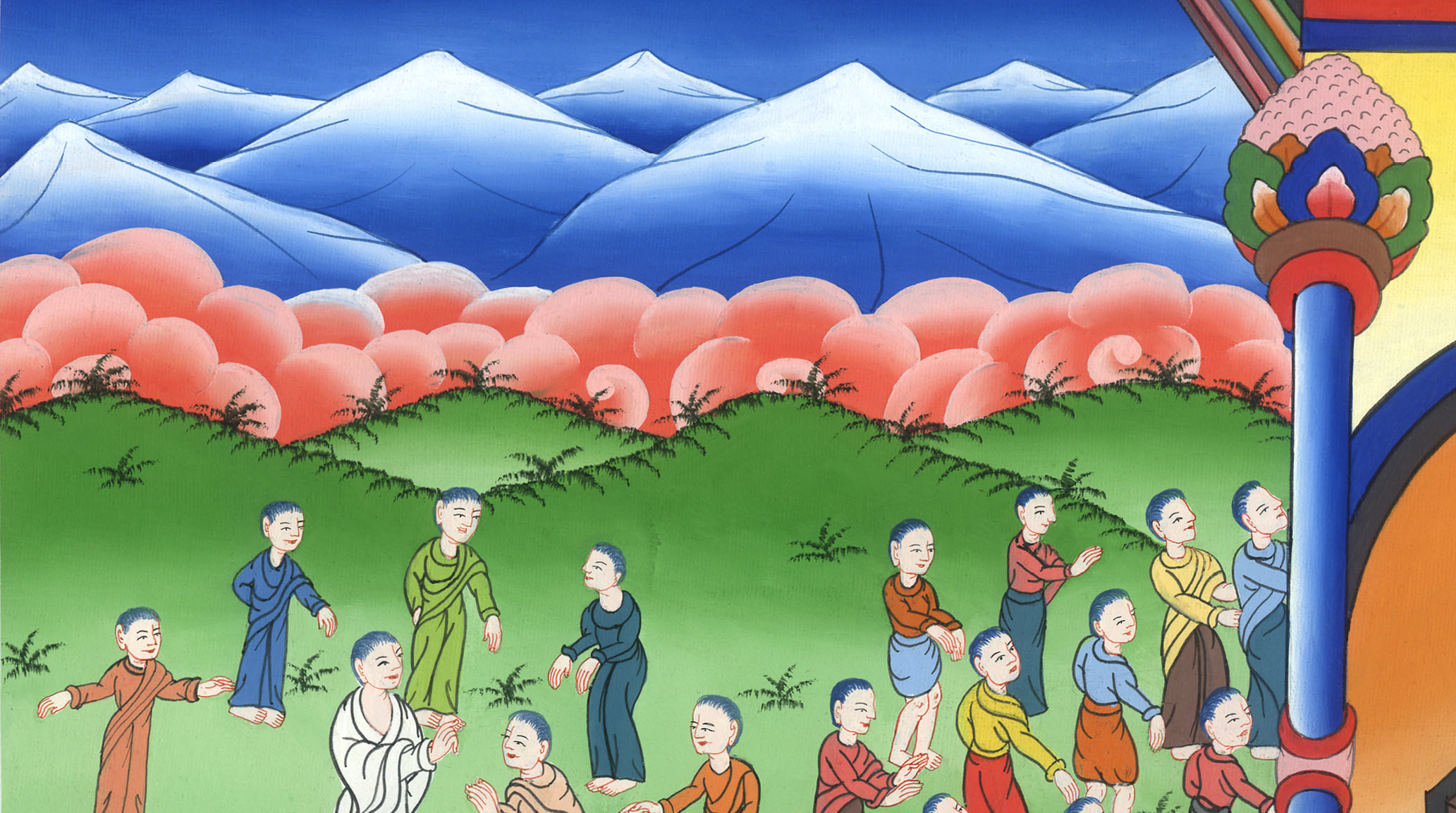 ཡོ་ཧ་ནན། 6
ཚེའི་བག་ལེབ་ཀྱི་སྐོར།
This work is licensed under a Creative Commons Attribution-ShareAlike 4.0 International License
24མི་ཚོགས་ཀྱིས་ཡེ་ཤུ་ཡང་མ་མཐོང༌། ཉེ་གནས་རྣམས་ཀྱང་མ་མཐོང་བས། གྲུ་དེ་ཚོར་ཞོན་པ་དང༌། ཡེ་ཤུ་འཚོལ་བའི་ཕྱིར་ཀ་ཕར་ན་ཧུམ་ལ་ཕྱིན།
24So when the crowd saw that neither Jesus nor His disciples were there, they got into the boats and went to Capernaum to look for Him.
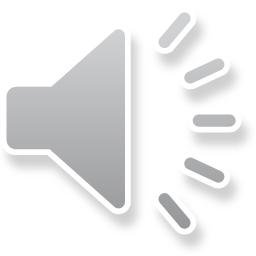 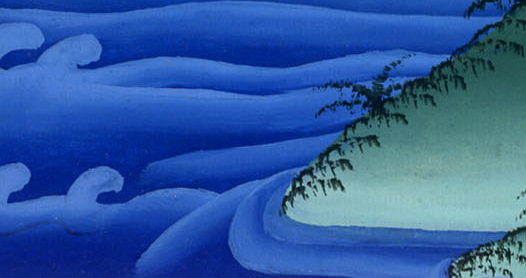 ཡོ་ཧ་ནན། 6:24
25མཚོའི་ཕར་ཕྱོགས་སུ་ཁོང་མཇལ་སྐབས་ཁོ་ཚོས་“རབ་བི། ཁྱེད་འདིར་ནམ་ཕེབས་པ་ཡིན་”ཞེས་བཤད། 26ལན་དུ་ཡེ་ཤུས་“ངས་ཁྱོད་ཚོར་བདེན་པ་བདེན་པར་ཟེར་རྒྱུར། ཁྱོད་རྣམས་ང་འཚོལ་དོན་ནི་རྟགས་རྣམས་མཐོང་བས་མ་ཡིན་པར་བག་ལེབ་བཟས་ནས་འགྲངས་པའི་ཕྱིར་རོ།
25When they found Him on the other side of the sea, they asked Him, “Rabbi, when did You get here?”
26Jesus replied, “Truly, truly, I tell you, it is not because you saw these signs that you are looking for Me, but because you ate the loaves and had your fill.
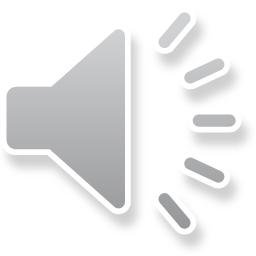 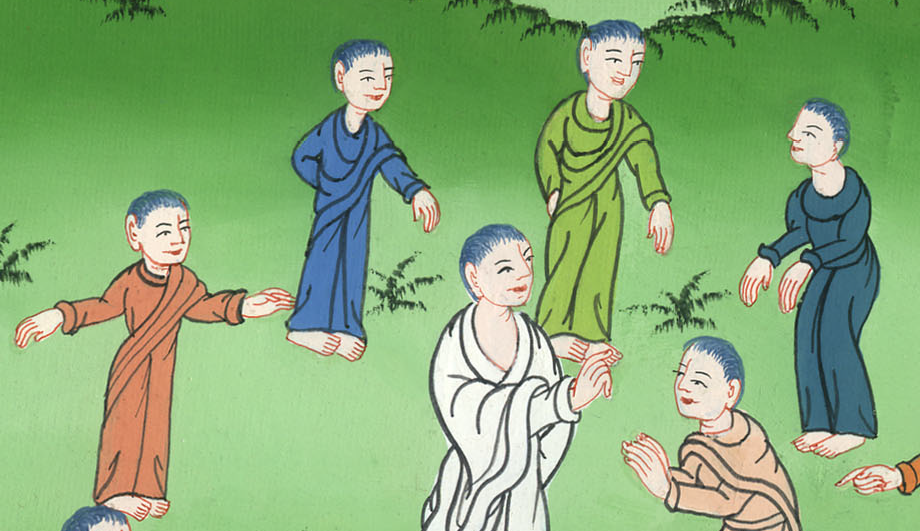 ཡོ་ཧ་ནན། 6:25,26
27ཟས་མི་རྟག་པ་དེ་ལ་འབད་རྩོལ་མ་བྱེད་ཀྱིས། དཔག་ཏུ་མེད་པའི་ཚེ་གནང་བའི་ཟས་དེ་ལ་འབད་རྩོལ་གྱིས་ཤིག ང་མིའི་རིགས་ཀྱི་བུ་ཡིས་ཁྱེད་ཚོ་ལ་ཟས་དེ་སྟེར་བར་བྱ། གང་ཡིན་ཟེར་ན། ཡབ་དཀོན་མཆོག་གིས་མིའི་རིགས་ཀྱི་བུ་ལ་ཁོང་གི་ཕྱག་ཐེལ་བསྐྱོན་ཡོད་པ་ཡིན་”ཞེས་གསུངས།
27Do not work for food that perishes, but for food that endures to eternal life, which the Son of Man will give you. For on Him God the Father has placed His seal of approval.”
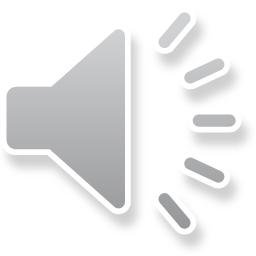 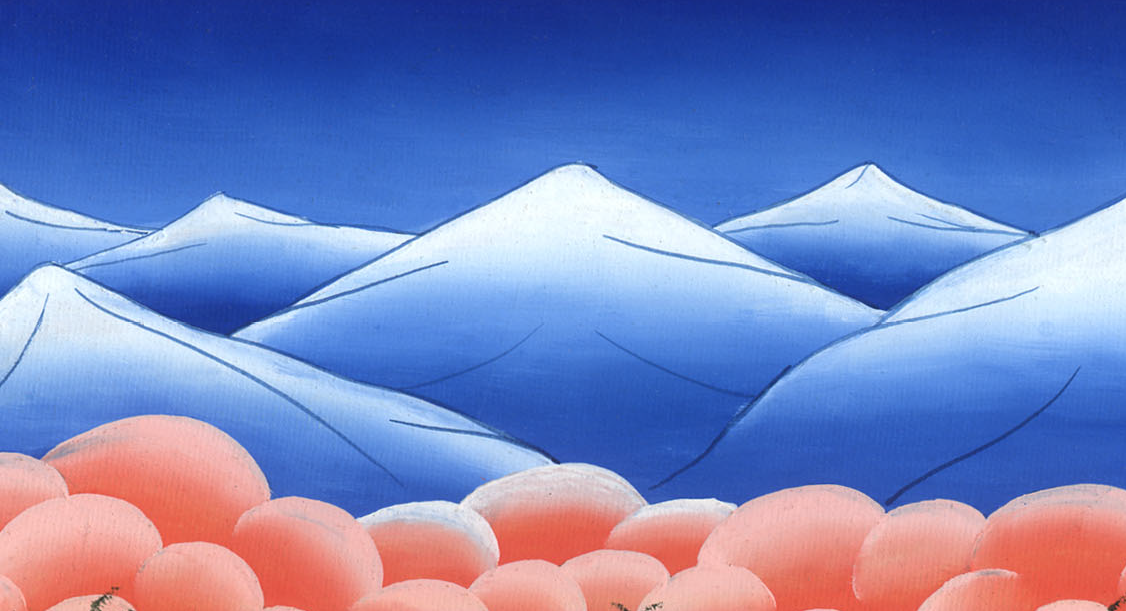 ཡོ་ཧ་ནན། 6:27
28ཁོ་ཚོས་ཁོང་ལ་“དཀོན་མཆོག་གིས་ང་ཚོར་སྒྲུབ་དགོས་པའི་ལས་རྣམས་སྒྲུབ་པའི་ཕྱིར་ང་ཚོས་ཅི་བྱེད་དགོས་”ཞེས་ཞུས་པ་དང༌།29ཡེ་ཤུས་ཁོ་ཚོར་“དཀོན་མཆོག་གིས་བཏང་གནང་བ་དེ་ལ་དད་པ་བྱེད་པ་ནི་དཀོན་མཆོག་གི་སྒྲུབ་དགོས་པའི་ལས་དེ་ཡིན་ནོ་”ཞེས་གསུངས།
28Then they inquired, “What must we do to perform the works of God?”
29Jesus replied, “The work of God is this: to believe in the One He has sent.”
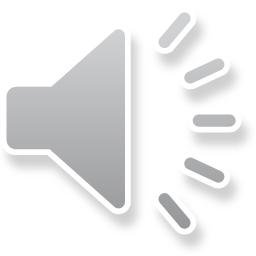 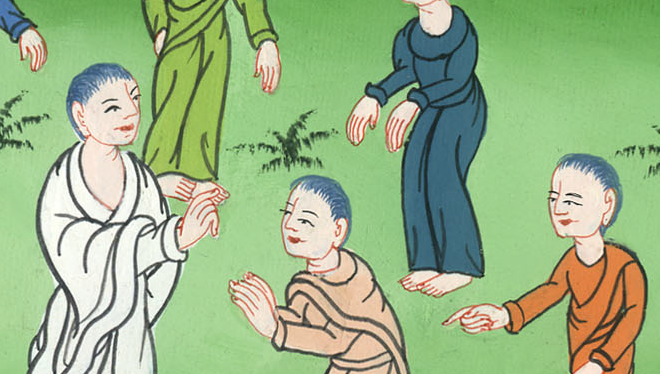 ཡོ་ཧ་ནན། 6:28,29
33དཀོན་མཆོག་གི་བག་ལེབ་དེ་ནི་དཀོན་མཆོག་གི་ཞིང་ཁམས་ནས་བབ་སྟེ་འཇིག་རྟེན་ལ་ཚེ་གནང་མཁན་དེ་ཡིན་”ཞེས་གསུངས།
33For the bread of God is He who comes down from heaven and gives life to the world.”
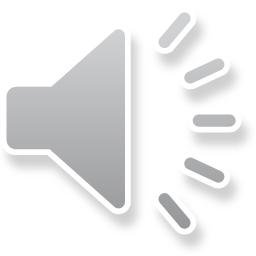 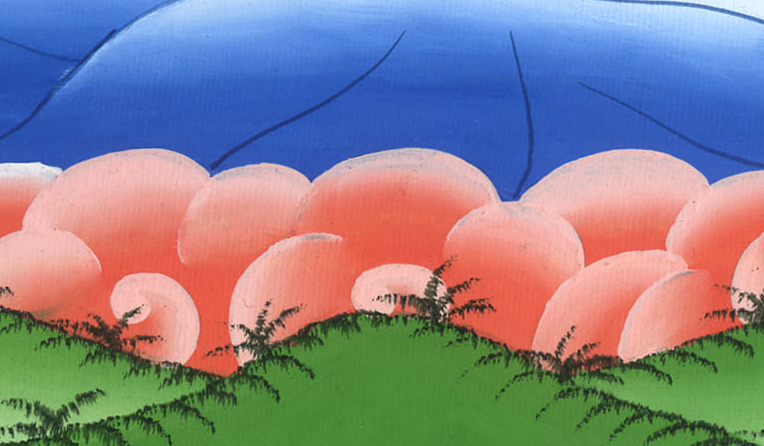 ཡོ་ཧ་ནན། 6:33
34ཁོ་ཚོས་“སྐུ་ཞབས་ལགས། དུས་རྒྱུན་དུ་དེ་ལྟ་བུའི་བག་ལེབ་ང་ཚོ་ལ་གནང་རོགས་”ཞེས་ཞུས་པ་དང༌། 35ཡེ་ཤུས་“ང་ནི་ཚེའི་བག་ལེབ་དེ་ཡིན་ནོ། ངའི་རྩར་ཡོང་མཁན་དེ་མི་ལྟོགས། ང་ལ་དད་པ་བྱེད་མཁན་དེ་ནམ་ཡང་མི་སྐོམ།
34“Sir,” they said, “give us this bread at all times.”
35Jesus answered, “I am the bread of life. Whoever comes to Me will never hunger, and whoever believes in Me will never thirst.
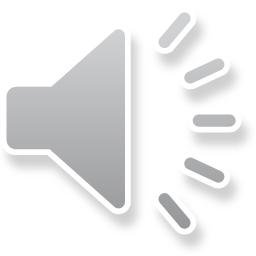 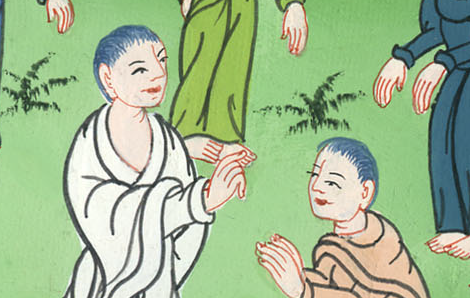 ཡོ་ཧ་ནན། 6:34,35
40སུས་ཀྱང་སྲས་མཇལ་ནས་ཁོང་ལ་དད་པ་བྱས་ན་དཔག་ཏུ་མེད་པའི་ཚེ་ཐོབ་སྟེ་དུས་ཀྱི་ཐ་མའི་ཉིན་ལ་ངས་དེ་ཚོ་ཐམས་ཅད་གཤིན་པོའི་ཁྲོད་ནས་སློང་བར་བྱ། དེ་ནི་ངའི་ཡབ་ཀྱི་དགོངས་པ་ཡིན་”ཞེས་གསུངས་སོ། །
40For it is My Father’s will that everyone who looks to the Son and believes in Him shall have eternal life, and I will raise him up at the last day.”
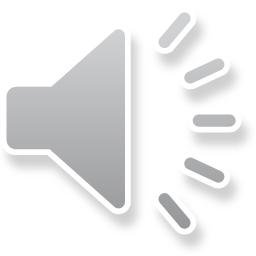 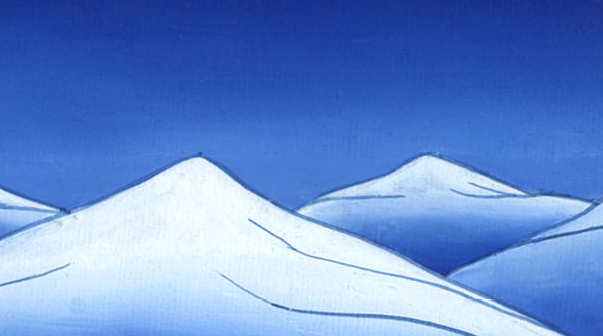 ཡོ་ཧ་ནན། 6:40
41ཡེ་ཤུས་ང་ནི་དཀོན་མཆོག་གི་ཞིང་ཁམས་ནས་བབ་པའི་བག་ལེབ་ཡིན་ཞེས་གསུངས་པས་ཡ་ཧུ་དཱ་པས་མ་རངས་པའི་གཏམ་བྱེད་བཞིན་ཡོད་དེ། 42“ཡེ་ཤུ་ཁོ་ཡོ་སེབ་ཀྱི་བུ་མ་ཡིན་ནམ། ཁོའི་ཕ་མ་ང་ཚོས་ངོ་མི་ཤེས་སམ། ད་ལྟ་ཁོས་ང་དཀོན་མཆོག་གི་ཞིང་ཁམས་ནས་བབ་པ་ཡིན་ཞེས་ཟེར་བ་ཇི་ལྟར་ཡིན་”ཞེས་བཤད།
41At this, the Jews began to grumble about Jesus because He had said, “I am the bread that came down from heaven.” 42They were asking, “Is this not Jesus, the son of Joseph, whose father and mother we know? How then can He say, ‘I have come down from heaven?’”
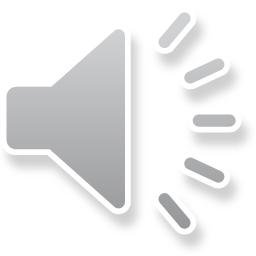 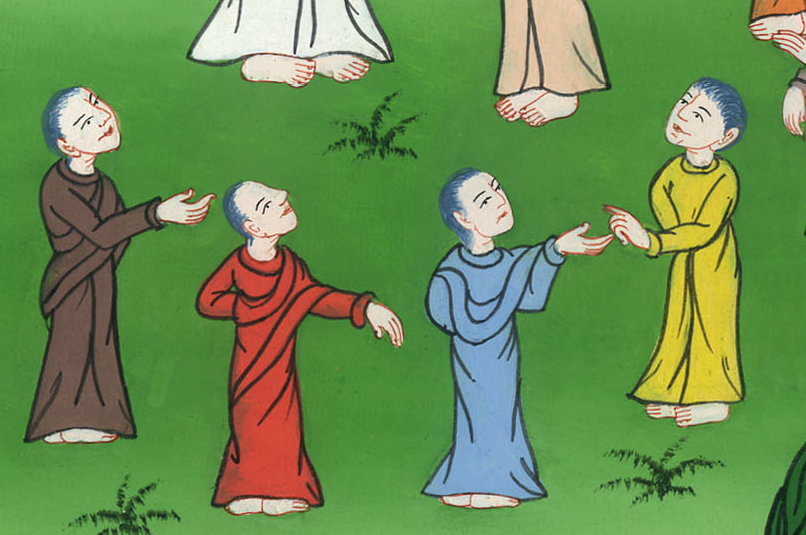 ཡོ་ཧ་ནན། 6:41,42
47ངས་ཁྱོད་རྣམས་ལ་བདེན་པ་བདེན་པར་ཟེར་རྒྱུར། ང་ལ་དད་པ་བྱེད་མཁན་དེ་ལ་དཔག་ཏུ་མེད་པའི་ཚེ་ཡོད་དོ། 48ང་ནི་ཚེའི་བག་ལེབ་ཡིན་ནོ།
(Jesus continued) 47Truly, truly, I tell you, he who believes has eternal life. 48I am the bread of life.
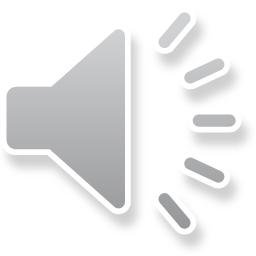 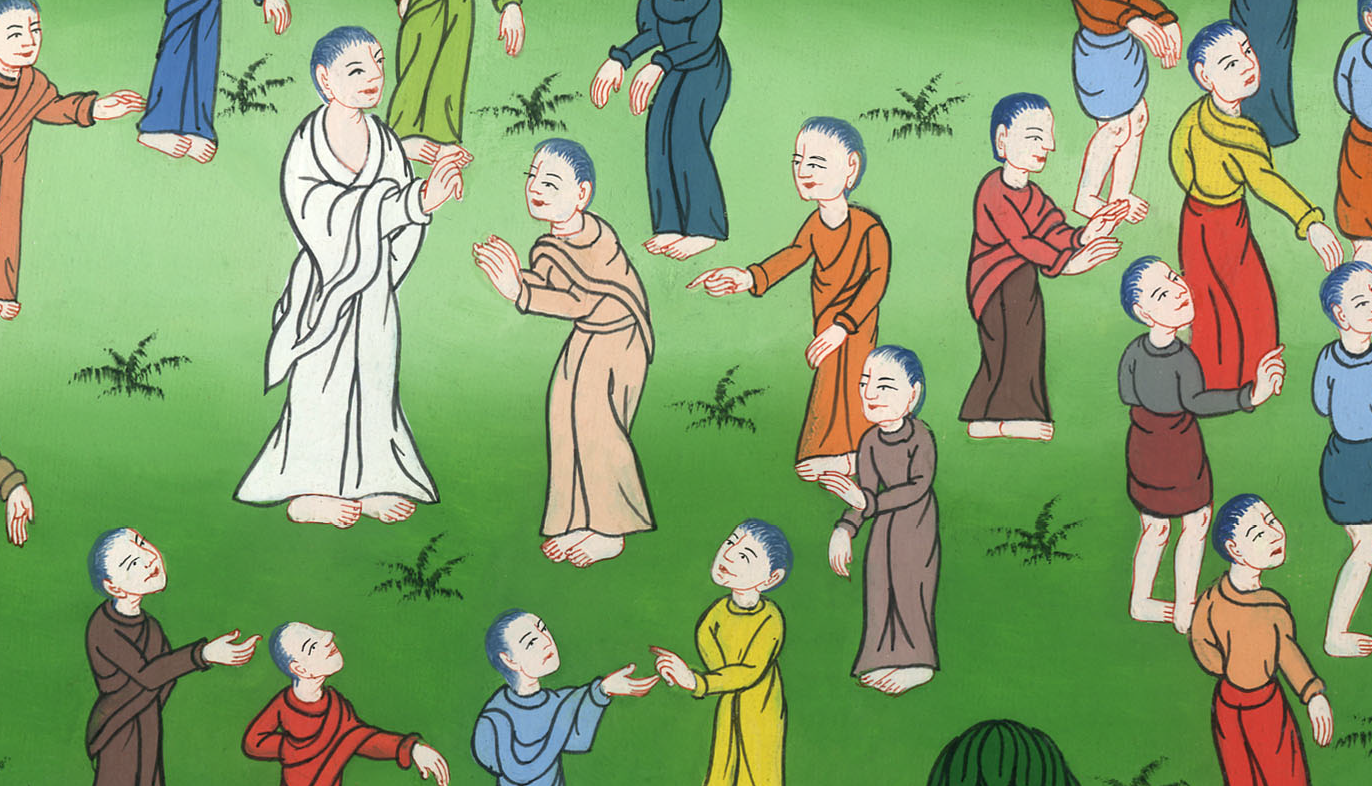 ཡོ་ཧ་ནན། 6:47,48
49ཁྱོད་ཚོའི་མེས་པོས་འབྲོག་སྟོང་ལ་མན་ནཱ་ཟེར་བའི་ཁ་ཟས་བཟས་ཀྱང་ཤི 50འོན་ཀྱང་དཀོན་མཆོག་གི་ཞིང་ཁམས་ནས་བབ་པའི་བག་ལེབ་དེ་འདི་ལྟ་བུ་ཡིན། མི་ཞིག་གིས་དེ་ལས་བཟས་ན་འཆི་མི་སྲིད།
49Your fathers ate the manna in the wilderness, yet they died. 50This is the bread that comes down from heaven, so that anyone may eat of it and not die.
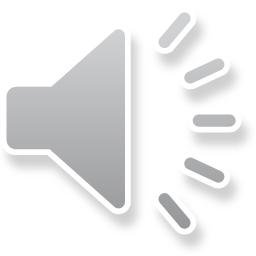 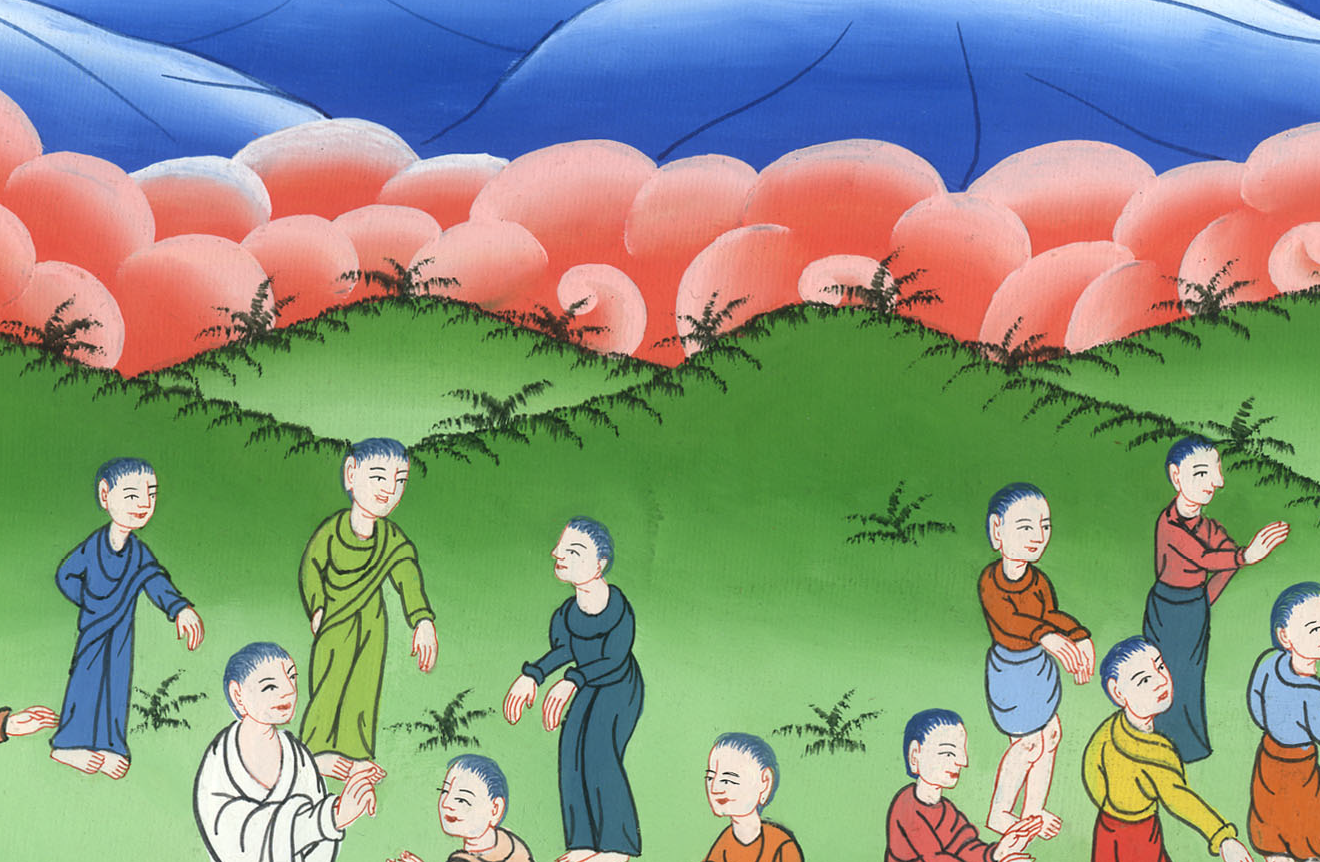 ཡོ་ཧ་ནན། 6:49,50
51ང་ནི་ཞིང་ཁམས་ནས་བབ་པའི་ཚེ་དཔག་ཏུ་མེད་པའི་བག་ལེབ་ཡིན། མི་སུས་ཀྱང་བག་ལེབ་འདི་ལས་བཟས་ན་དུས་གཏན་དུ་གསོན་པར་འགྱུར། ཡང་འཇིག་རྟེན་གསོན་པར་བྱ་བའི་ཕྱིར་ངས་སྦྱིན་པར་བྱ་བའི་བག་ལེབ་དེ་ནི་ངའི་ཤ་ཡིན་”ཞེས་གསུངས།
51I am the living bread that came down from heaven. If anyone eats of this bread, he will live forever. And this bread, which I will give for the life of the world, is My flesh.”
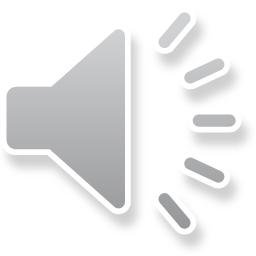 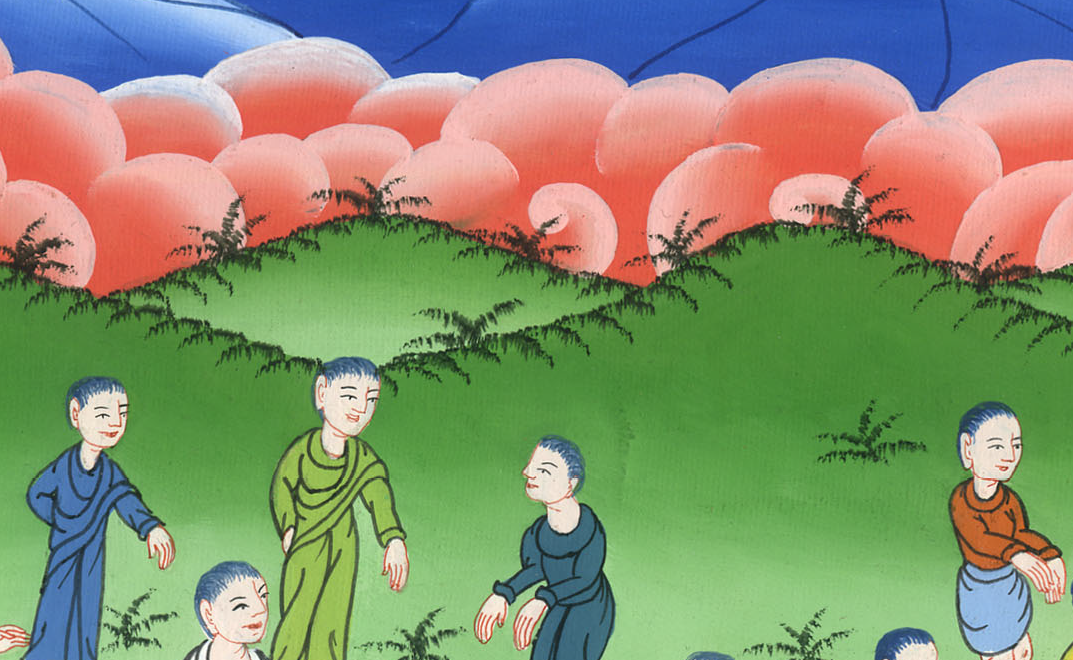 ཡོ་ཧ་ནན། 6:51
52དེའི་ཕྱིར་ཡ་ཧུ་དཱ་པས་གཅིག་གིས་གཅིག་ལ་རྩོད་གླེང་བྱས་ཏེ་“མི་འདིས་ཁོའི་ཤ་ང་ཚོར་ཟས་སུ་སྟེར་བ་དེ་ཅི་ལ་སྲིད་”ཅེས་བཤད་པས།
52At this, the Jews began to argue among themselves, “How can this man give us His flesh to eat?”
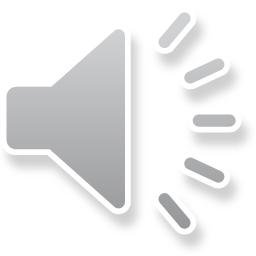 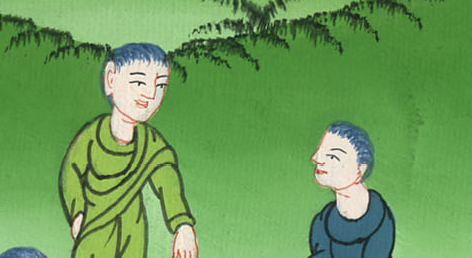 ཡོ་ཧ་ནན། 6:52
53ཡེ་ཤུས་“ངས་ཁྱོད་རྣམས་ལ་བདེན་པ་བདེན་པར་ཟེར་རྒྱུར། གལ་ཏེ་ཁྱོད་ཚོས་མིའི་རིགས་ཀྱི་བུའི་ཤ་དེ་མ་བཟས་ཤིང༌། ཁྲག་ཡང་མ་བཏུངས་ན། ཁྱོད་ཚོར་དཔག་ཏུ་མེད་པའི་ཚེ་མེད་དོ།
53So Jesus said to them, “Truly, truly, I tell you, unless you eat the flesh and drink the blood of the Son of Man, you have no life in you.
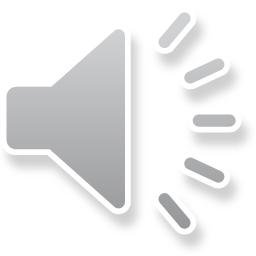 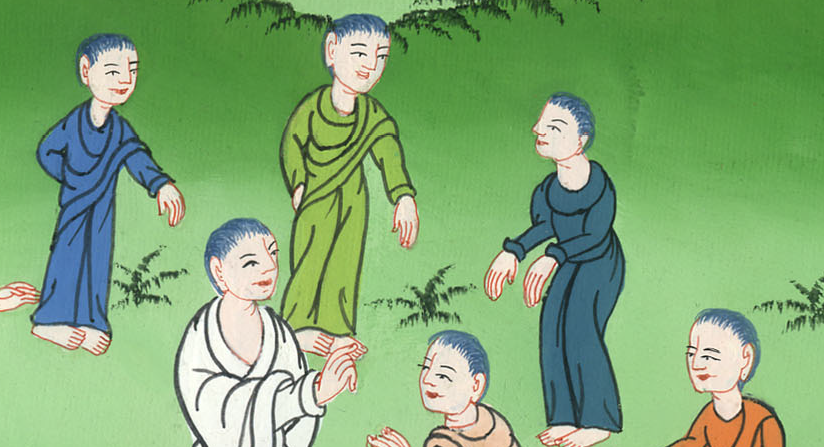 ཡོ་ཧ་ནན། 6:53
54ངའི་ཤ་ཟ་ཞིང་ངའི་ཁྲག་འཐུང་མཁན་ལ་དཔག་ཏུ་མེད་པའི་ཚེ་ཡོད་དེ། དུས་ཀྱི་ཐ་མའི་ཉིན་ལ་ངས་ཁོ་ཚོ་གཤིན་པོའི་ཁྲོད་ནས་སློང་བར་བྱ།
54Whoever eats My flesh and drinks My blood has eternal life, and I will raise him up at the last day. (They will live forever)
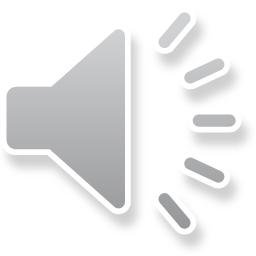 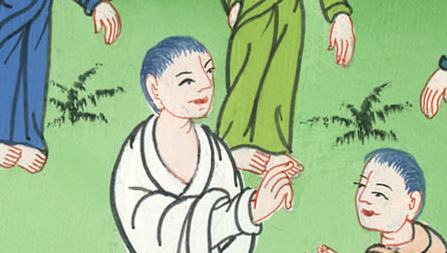 ཡོ་ཧ་ནན། 6:54
60ཁོང་གི་རྗེས་སུ་འབྲང་མཁན་གྱི་ནང་ནས་མང་པོས་དེ་ཐོས་ནས་“གསུང་འདི་ཁག་པོ་ཡིན་པས་སུས་ཁས་ལེན་ཐུབ་”ཅེས་བཤད།
60On hearing it, many of His disciples said, “This is a difficult teaching. Who can accept it?”
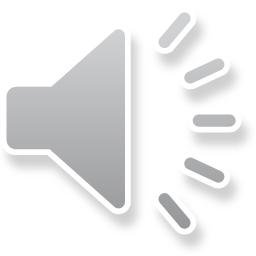 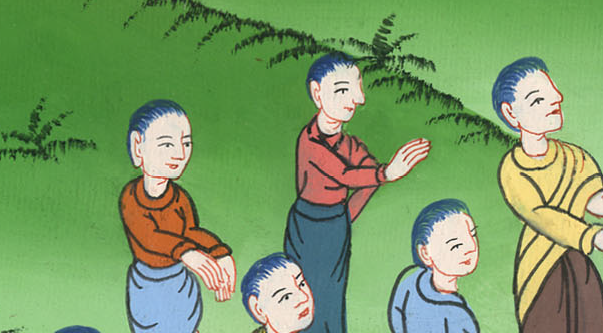 ཡོ་ཧ་ནན། 6:60
61འོན་ཀྱང་ཡེ་ཤུས་རྗེས་སུ་འབྲང་མཁན་རྣམས་མ་རངས་པའི་གཏམ་ཤོད་བཞིན་པ་མཁྱེན་ནས་ཁོ་ཚོར་“ངས་བཤད་པ་དེས་ཁྱོད་ཀྱི་དད་པ་ཉམས་སུ་འཇུག་གམ། 62ཁྱོད་རྣམས་ཀྱིས་མིའི་རིགས་ཀྱི་བུ་སྔར་ཡོད་པའི་གནས་སུ་ལོག་འགྲོ་བར་མཐོང་ན་ཅི་བསམ་ཡོང༌།
61Aware that His disciples were grumbling about this teaching, Jesus asked them, “Does this offend you? 62Then what will happen if you see the Son of Man ascend to where He was before?
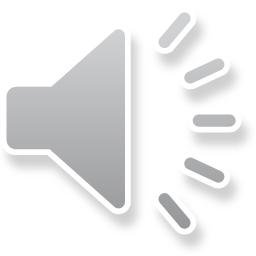 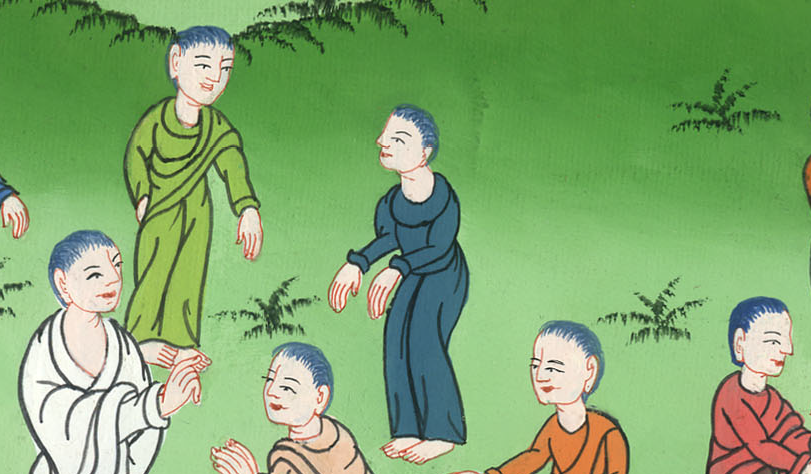 ཡོ་ཧ་ནན། 6:61,62
63མི་རྣམས་ལ་ཚེ་གནང་མཁན་ནི་དཀོན་མཆོག་གི་དམ་པའི་ཐུགས་ཉིད་ཡིན་ཏེ་མི་རྣམས་ཀྱི་འབད་རྩོལ་ཕན་མེད་དོ། ངས་ཁྱེད་ཚོར་བཤད་པའི་གཏམ་དེ་ནི་ཚེ་དང་ཐུགས་ཉིད་ཡིན།
63The Spirit gives life; the flesh profits nothing. The words I have spoken to you are spirit and they are life.
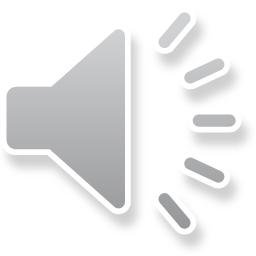 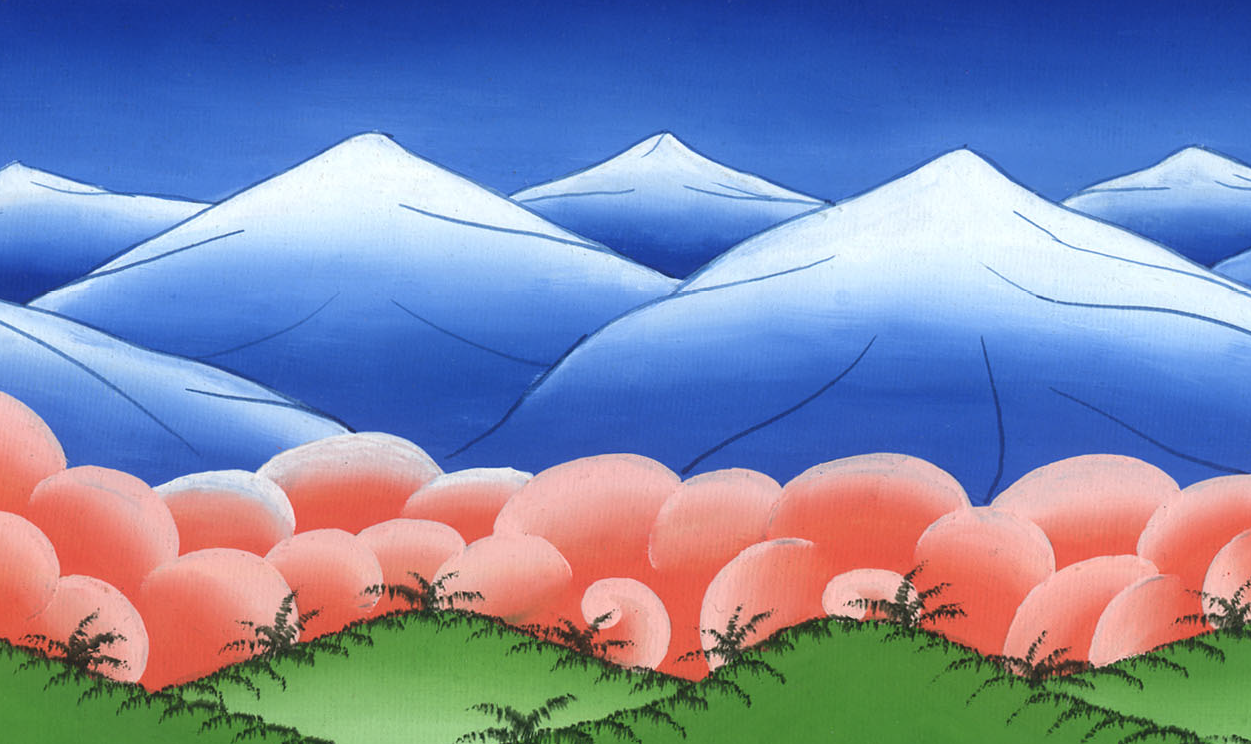 ཡོ་ཧ་ནན། 6:63
64འོན་ཀྱང་ཁྱོད་ཚོའི་ནང་ནས་ཁ་ཅིག་གིས་དད་པ་མི་བྱེད་”ཅེས་གསུངས། གང་ལགས་ཟེར་ན། ཡེ་ཤུས་ཐོག་མ་ནས་དད་པ་མི་བྱེད་པ་རྣམས་དང༌། ཁོང་རང་དགྲའི་དབང་དུ་གཏོང་མཁན་སུ་ཡིན་པ་མཁྱེན།
64However, there are some of you who do not believe.” (For Jesus had known from the beginning which of them did not believe and who would betray Him.)
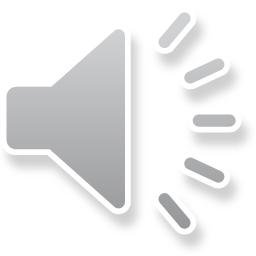 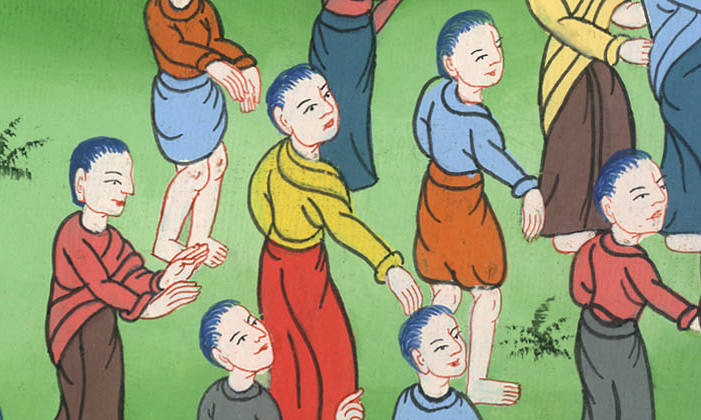 ཡོ་ཧ་ནན། 6:64
66དེའི་ཕྱིར་ཁོང་གི་རྗེས་སུ་འབྲང་མཁན་རྣམས་ལས་མི་མང་པོ་ཕྱིར་ལོག་ནས་ཁོང་དང་མ་འགྲོགས། 67དེའི་རྐྱེན་གྱིས་ཡེ་ཤུས་ཉེ་གནས་བཅུ་གཉིས་པོ་ལ་“ད་ཁྱེད་ཚོ་ཡང་ཕར་འགྲོ་འདོད་དམ་”ཞེས་བཀའ་འདྲི་གནང༌།
66From that time on many of His disciples turned back and no longer walked with Him.67So Jesus asked the Twelve, “Do you want to leave too?”
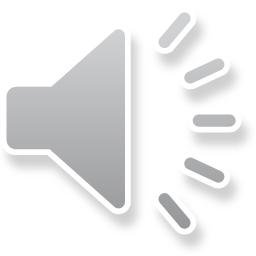 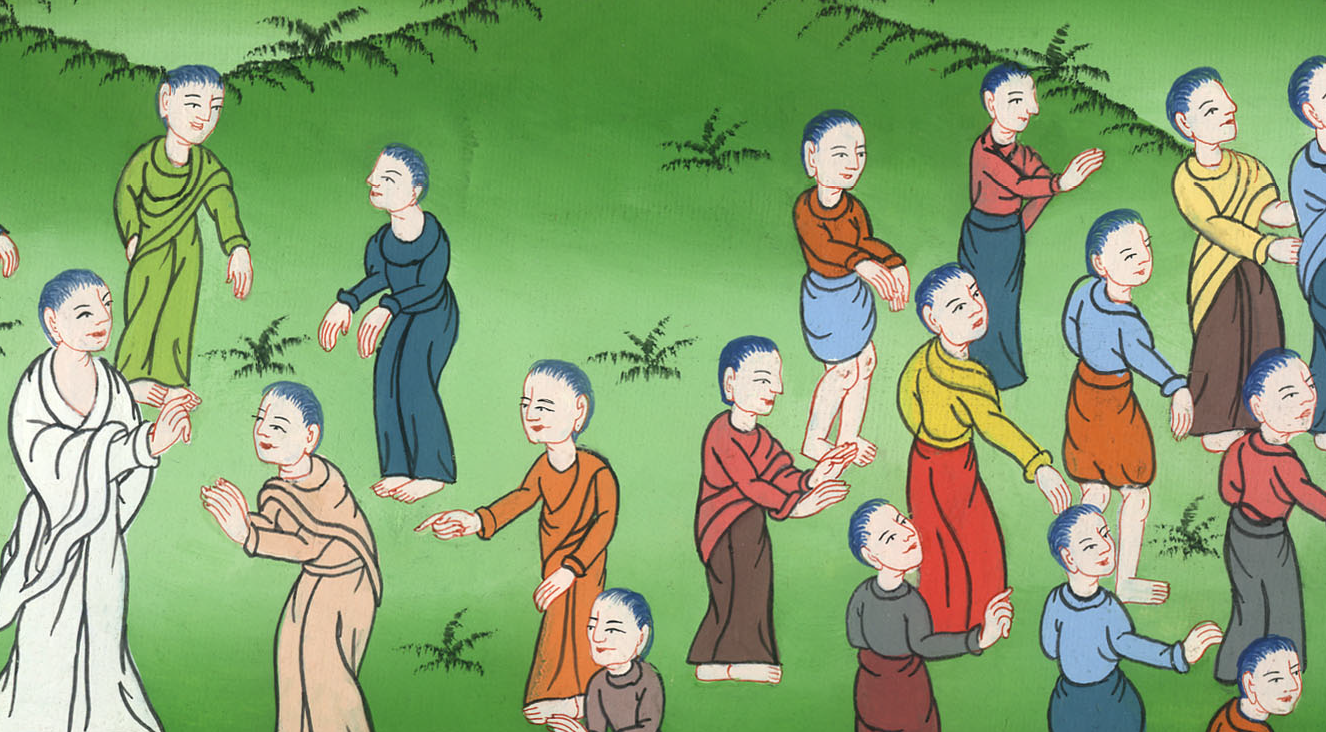 ཡོ་ཧ་ནན། 6:66,67
68སི་མོན་པེ་ཏྲོས་“གཙོ་བོ་ལགས། ང་ཚོ་སུའི་དྲུང་དུ་འགྲོ་བར་བྱ། ཁྱེད་ལ་དཔག་ཏུ་མེད་པའི་ཚེའི་གསུང་ཡོད། 69ང་ཚོས་དད་པ་བྱས་ཤིང་ཁྱེད་ཉིད་དཀོན་མཆོག་གི་དྲུང་ནས་ཕེབས་པའི་སྐྱེས་བུ་དམ་པ་དེ་ཡིན་པར་ཤེས་”ཞེས་ཟེར།
68Simon Peter replied, “Lord, to whom would we go? You have the words of eternal life. 69We believe and know that You are the Holy One of God.”
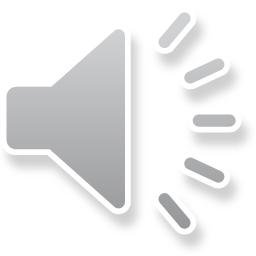 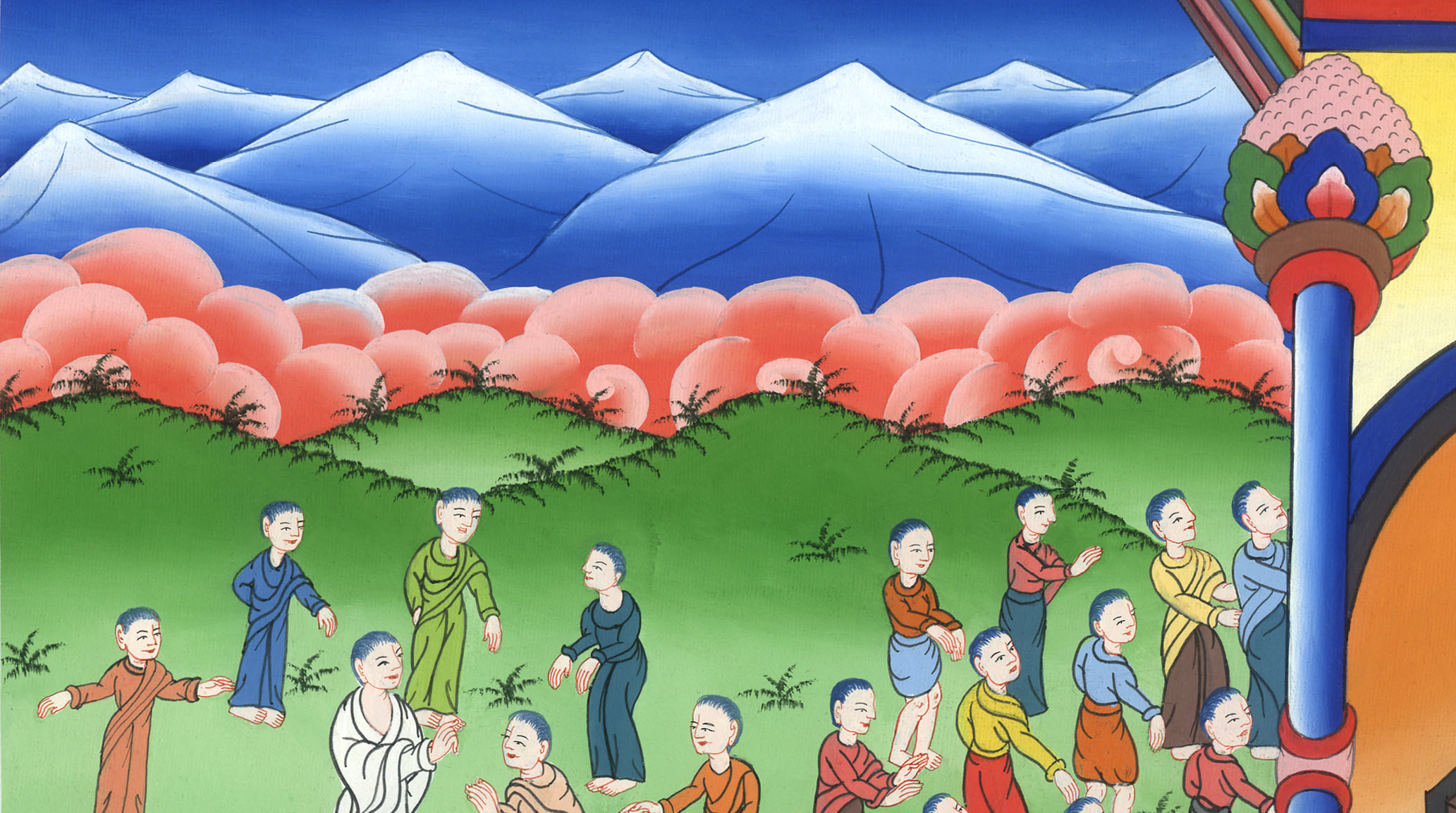 ཡོ་ཧ་ནན། 6:68,69